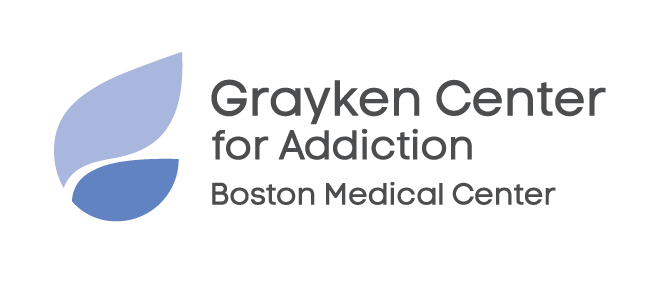 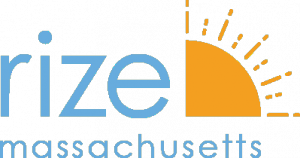 Understanding problems related to substance use
A presentation of the Boston and Cambridge Hospital Consortium
Developed by Miriam Komaromy, MD; Medical Director, Grayken Center for Addiction at Boston Medical Center, with the support of Scott Weiner, MD; Lorraine Magner, NP; Claudia Rodriguez, MD; and Maia Gottlieb, MPH
[Speaker Notes: All of us care for some patients who have problems related to substance use

For some of us, treating substance use disorder is our main clinical focus

Others of us do not seek out these patients, but we end of caring for them because substance use is a problem across all boundaries of age, gender, race/ethnicity and socio-economic class

If we increase our understanding of problems related to substance use we can all provide better and more appropriate care for our patients]
Why are we doing this training?
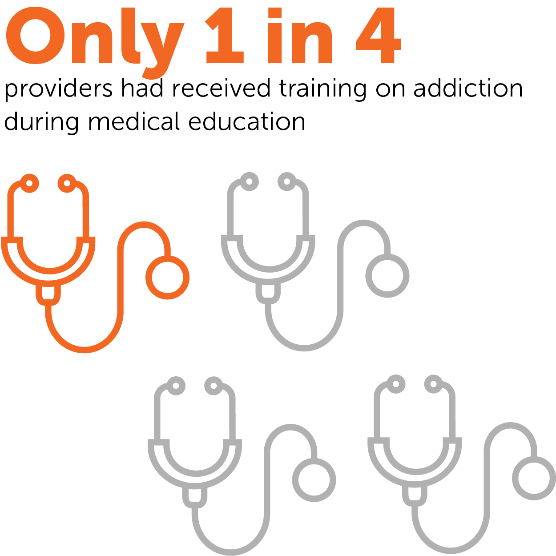 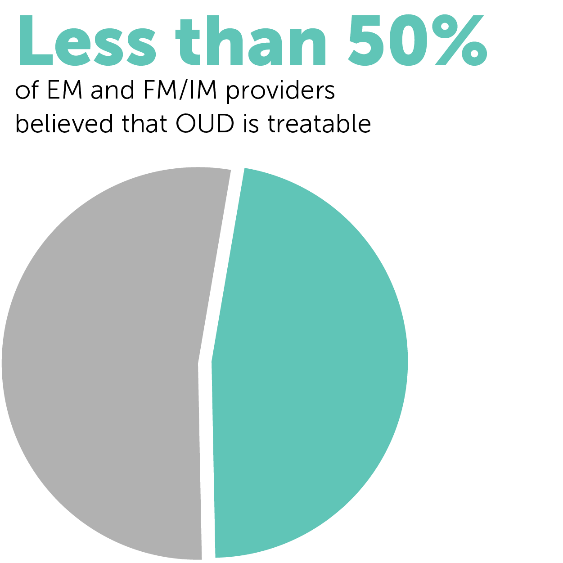 Shatterproof, 2019
[Speaker Notes: A recent survey of providers in Massachusetts on their attitudes towards substance use disorder uncovered some problematic misconceptions and lack of understanding. 



Additional findings: 
Less than 1/3 of EM, FM/IM, OBGYN/Women’s Health or pediatric providers felt very prepared to screen, diagnose, provide brief intervention for, or discuss or provide treatment for OUD 
 
40% of EM or FM/IM providers feel that treating patients with OUD takes away time and resources from other patients. 

2x as many EM providers than any other specialty believe methadone treatment for OUD is substituting one addiction for another


https://www.shatterproof.org/inittogether]
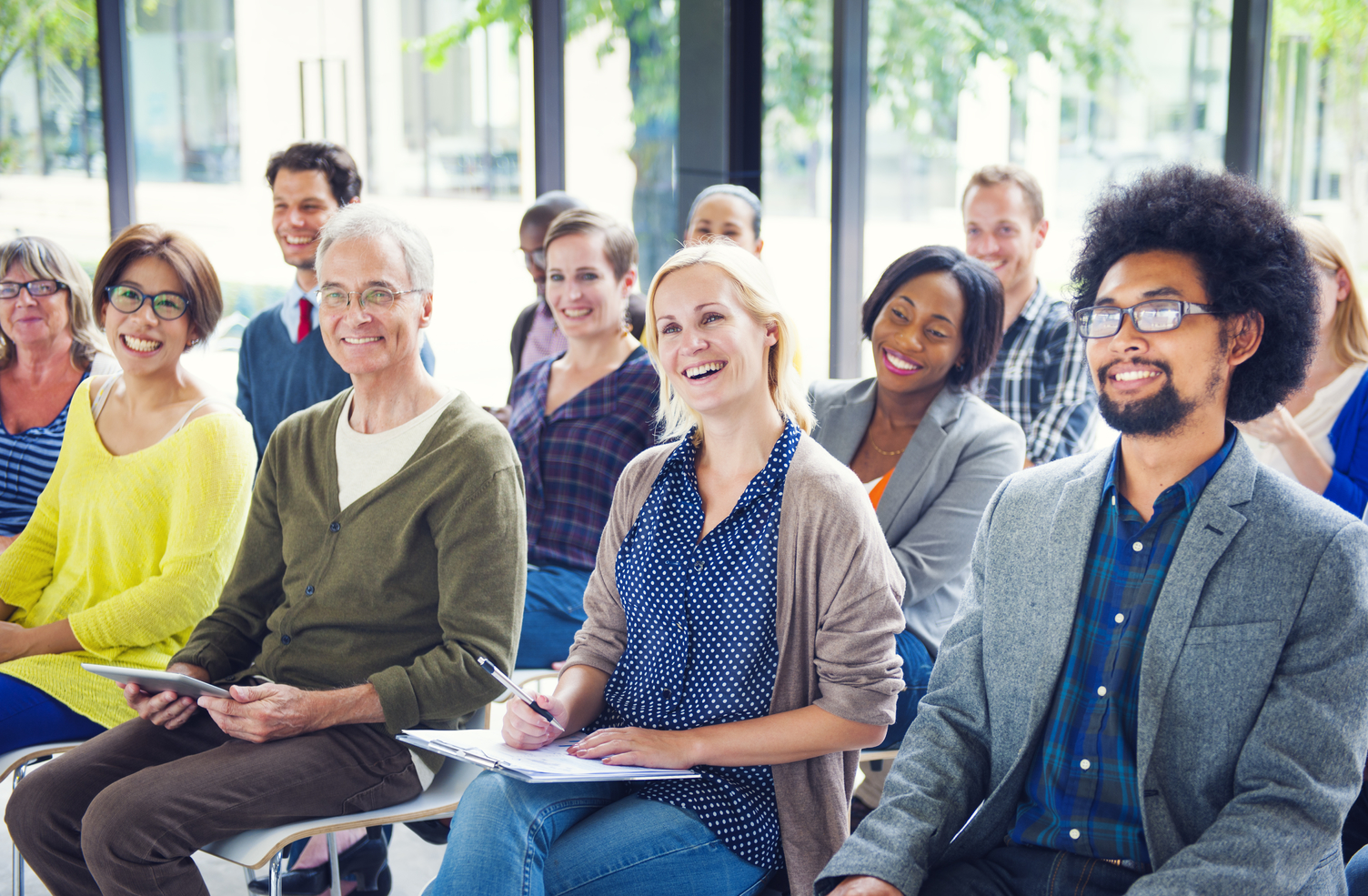 [Speaker Notes: All of us have something in common]
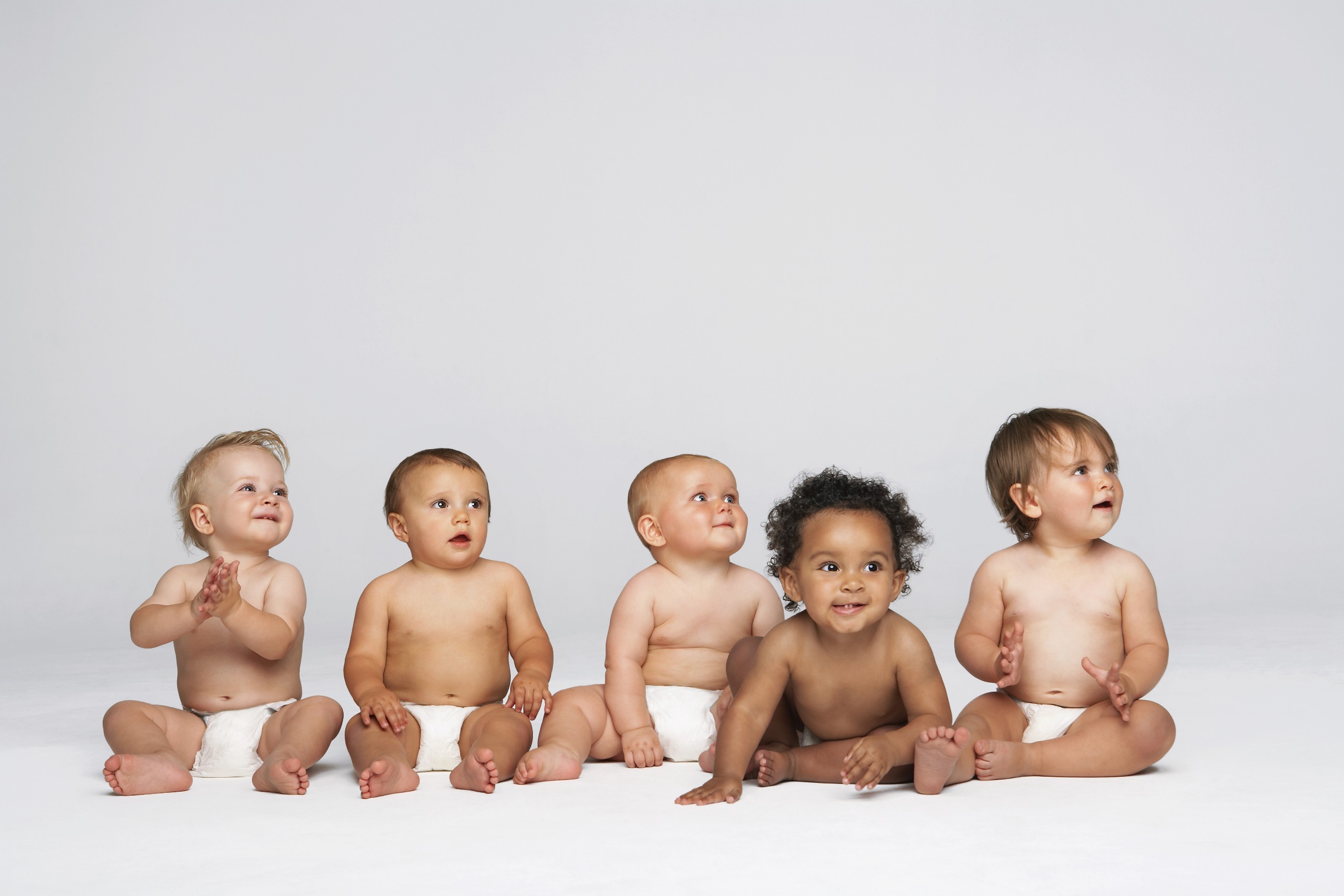 [Speaker Notes: We all started out as babies

No baby ever decided that she or he would become addicted to heroin or other opioids, develop alcohol use disorder or problems with cannabis

But some babies and children start out in this world with a much greater risk of developing problems with substance use

In this presentation we’ll talk about why some of us are much more vulnerable to developing problems with substances than others, 

and also ways that we can reduce risk and provide effective treatment for anyone with a substance use disorder]
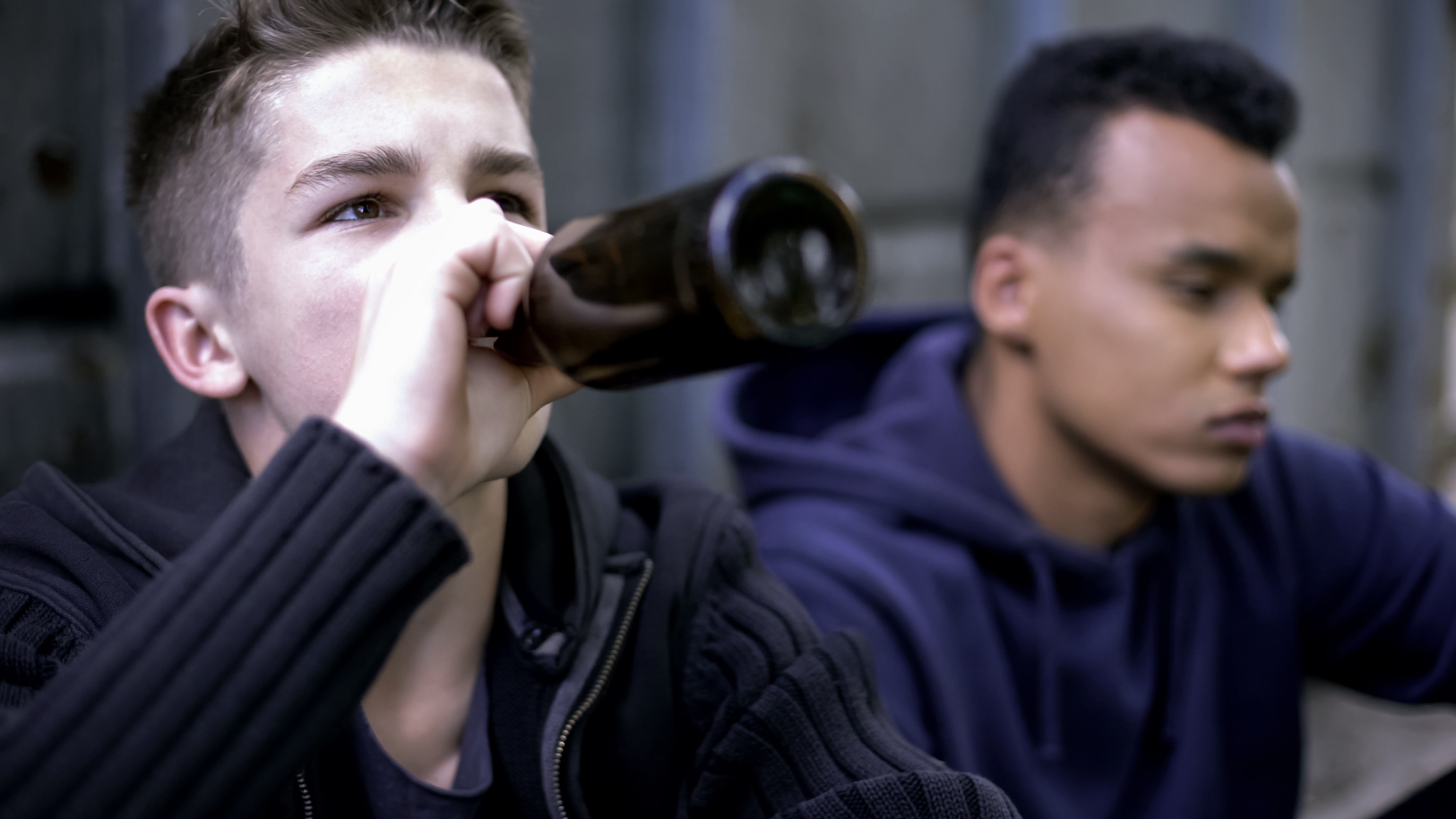 [Speaker Notes: As we grow from infants to children to young adults, our risk of developing problems with substances changes

We may begin with an inherited risk of developing these problems.  For instance, this may cause our experience of using substances to be stronger and more pleasurable than it is for other people; 

On the other hand, other people have lower inherited risk; for instance, they may inherit a trait that makes it unpleasant to drink alcohol, and so their risk of developing alcohol use disorder is lower]
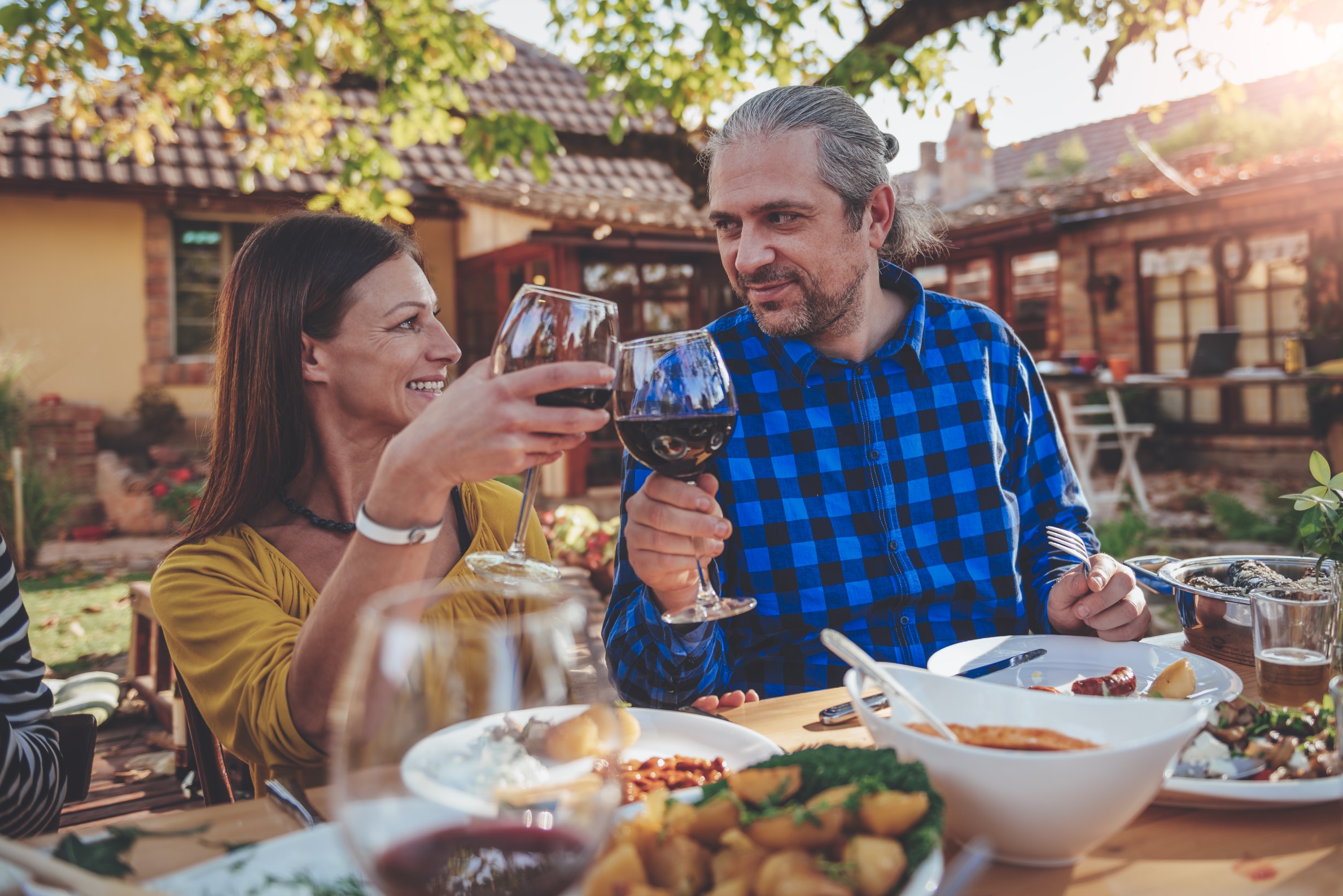 [Speaker Notes: We may grow up in a culture in which people commonly use substances as part of  social interactions or with meals,]
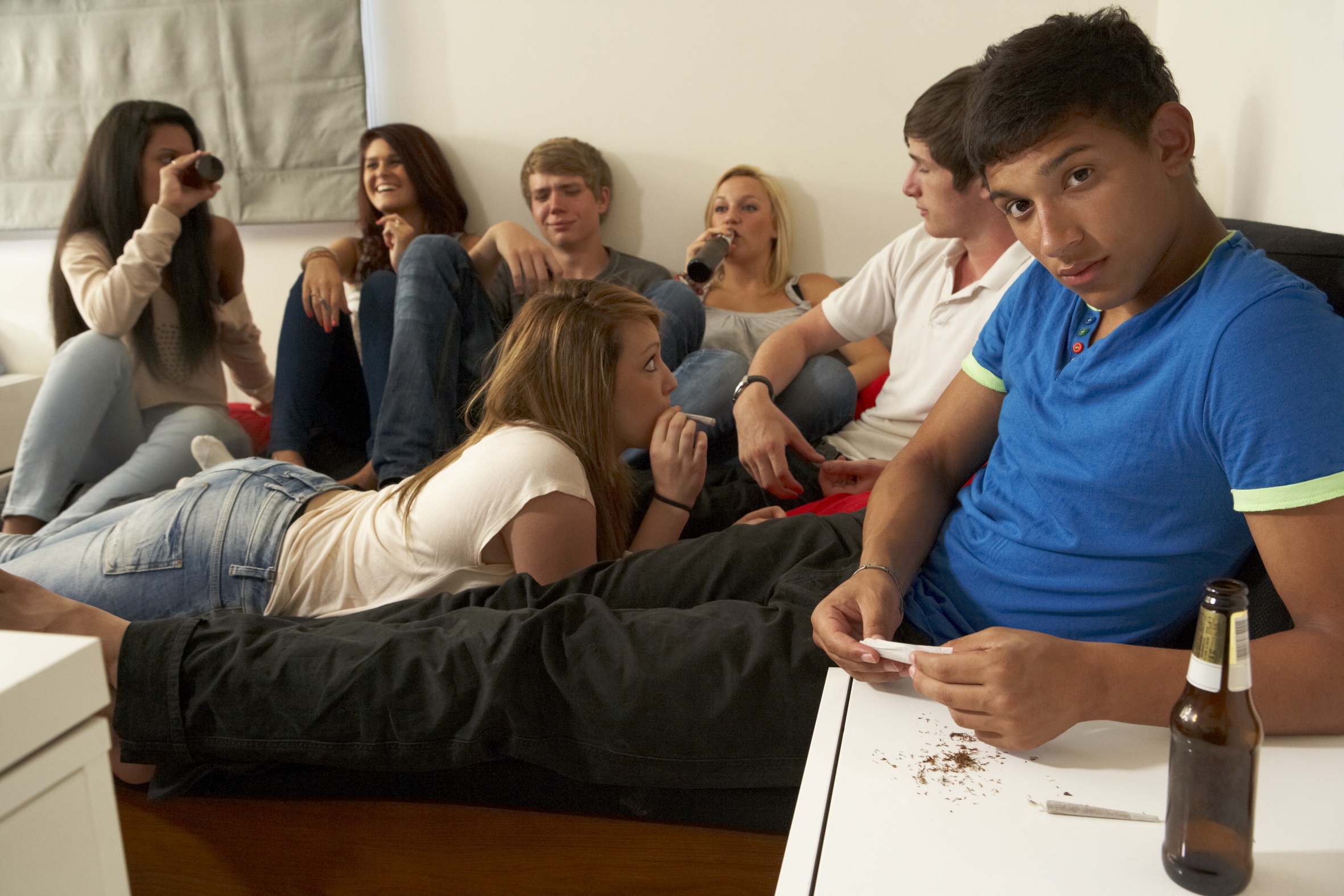 [Speaker Notes: Or we may grow up in a culture in which young people use substances to fit in, or as a coping mechanism for stress, anxiety, or trauma. Also the impact of legalization of marijuana in our society may have the effect of reinforcing a perception of social acceptability and, therefore, indicate a lower risk for young people.]
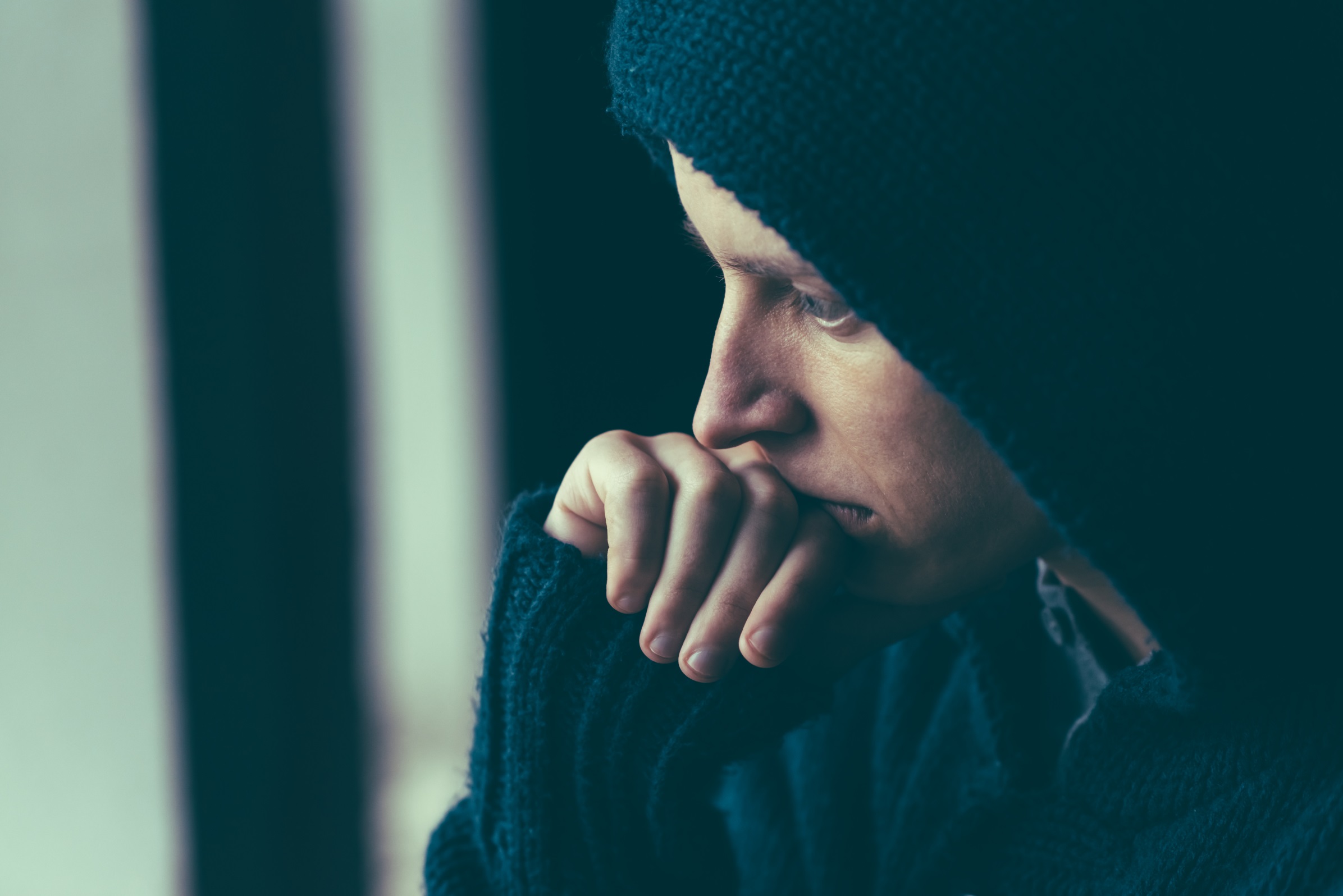 [Speaker Notes: We know that factors that cause us to start using substances at an earlier age increase the likelihood that we will develop a substance use disorder as adults

This could be because we were offered substances when we were very young, 

Or because we grew up in very stressful environments and were seeking escape

A big part of our risk of problems with substance use comes from experiences during childhood that are called Adverse Childhood Events, or ACEs.]
Adverse Childhood Events - ACEs
Abuse
Neglect
emotional
emotional
physical
physical
sexual
Mother treated violently
Household mental illness
Household Dysfunction
Incarcerated household member
Parental separation/divorce
Household substance abuse
ASAM  Fundamentals of Addiction Medicine
[Speaker Notes: Courtesy of ASAM Fundamentals]
Adverse Childhood Events - ACEs
An introduction
17000 Kaiser members surveyed 1995-7
2/3 reported at least one ACE
1/5 reported 3 or more ACEs
Strongly predictive of negative outcomes later in life
Each ACE associated with 2-4 fold increased risk of early initiation of drug use 2
Findings replicated in cohort of urban, poor, non-white patients in 2013
Felitti, V, Am J Prev Med, 1998
Dube, Pediatrics, 2003
Mersky, , Child Abuse, Neglect, 2013
[Speaker Notes: Felitti and colleagues found in a large survey of Kaiser members that most reported having experienced at least one ACE, and 1/5 of the sample reported 3 or more ACEs.

They also found that experience of ACEs was correlated with the development of a wide variety of later health problems.

In particular, thy found that each ACE was associated with a 2-4 fold increased risk of early initiation of drug use, which in turn is associated with greatly increased risk of developing a substance use disorder.

Many subsequent studies have confirmed this relationship.]
Adverse Childhood Events - ACEs
Adolescent pregnancy
ALCOHOL use disorder
COPD
Domestic violence
Substance use disorders
Ischemic heart disease
Depression
[Speaker Notes: Researchers have found that childhood experience of ACEs increase the likelihood of developing all of these problems, and many more.

What are the biologic mechanisms underlying these relationships?

Research shows that adults who experienced Adverse Childhood Events as children have higher levels of stress hormones and markers of inflammation, and these likely play a role in greater susceptibility to physical and behavioral health problems.
(Hostinar, Dev Psycho,l 2015)

Conclude: so you can see that people who experienced ACEs did not make a choice to have a high risk of developing problems with substances—their brains tend to respond differently to stress and to be soothed by substance use, and this increases their risk  of developing problematic use

When we understand this, we can see why it doesn’t make sense to blame people who have problems with substances.  So many different factors influence my risk of developing a substance-related problem—my genes, my family, my culture, my access to substances, and things that happened to me when I am a baby or child.

If we didn’t understand these things, we might be inclined to blame people for their substance-related problem, rather than treating them for their disease.]
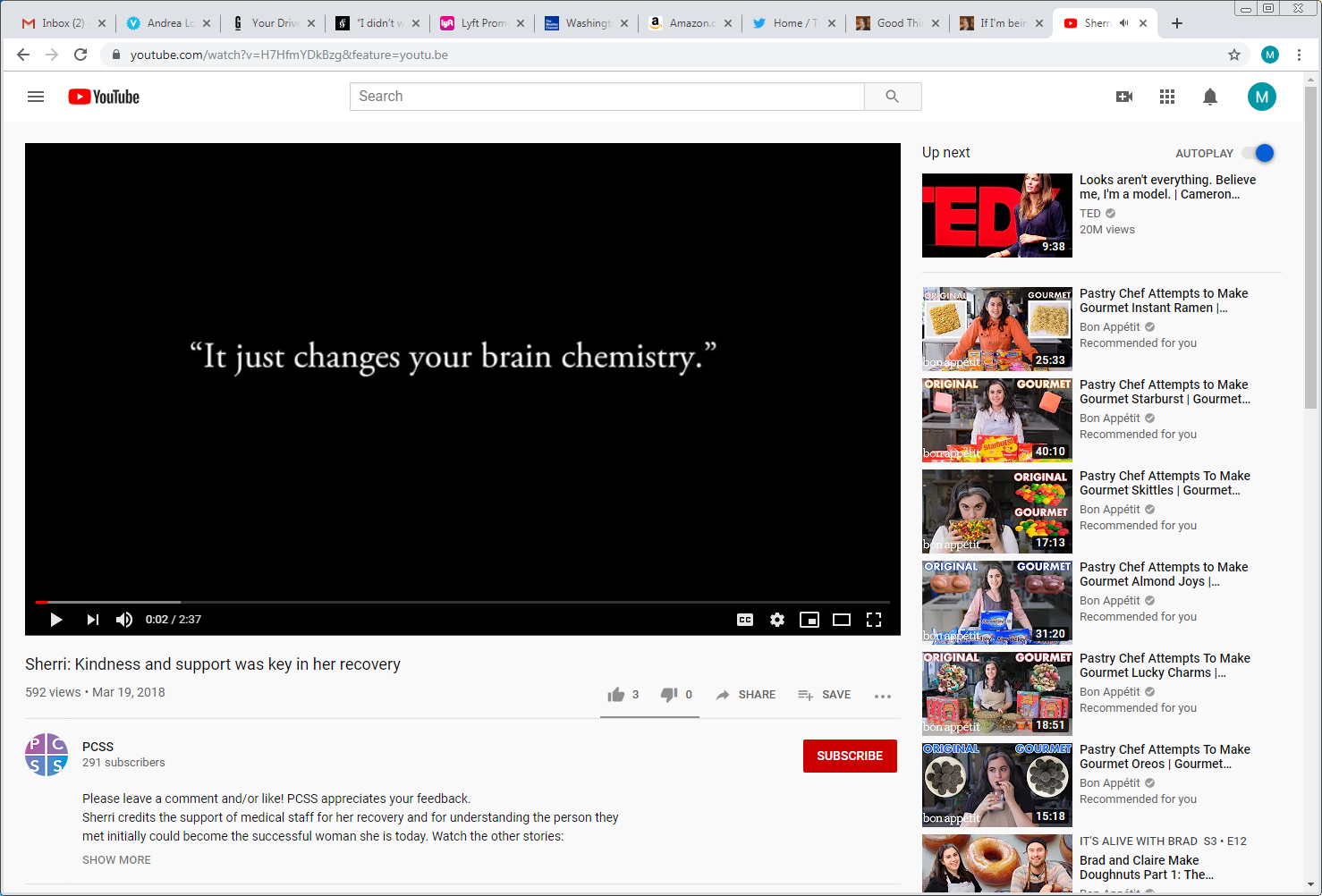 https://youtu.be/H7HfmYDkBzg
[Speaker Notes: In this video, a patient describes the impact of receiving supportive, respectful care for her substance use disorder

After video:

It’s amazing what an impact we can have, simply by being respectful and helping our patients to have hope


	So, how do people develop problems with the use of substances?]
Biological Background
Why does the human brain develop a substance use disorders?Why can we only develop addictive behaviors in response some substances?
[Speaker Notes: When we take a step back from it, it is really kind of strange that we humans develop addiction to some substances, but not to others.  Why don’t we have an addictive response to Lisinopril, or to metformin?]
Biological Background
The Reward Pathway
A particular pathway in the brain is activated by all of the activities that we find pleasurable
Food, water and sex; “appetites”
Interpersonal relationships, spirituality, exercise, art, music, beauty

The common reward pathway in the brain for all pleasurable activities involves the neurotransmitter Dopamine
[Speaker Notes: (Paraphrase slide)

Comment: It makes sense that humans have evolved to take pleasure in things that keep us alive, help us bond, and help to perpetuate our species]
Biological Background
The drugs that can cause addictive behaviors are those that hijack the natural pleasure circuitry of the brain
[Speaker Notes: Remarkably, the drugs that can cause addictive behavior hijack this natural pleasure circuitry of the brain.

These drugs act as an imposter, activating the powerful systems that compel us to engage in activities that can help us to stay alive—but they don’t deliver on the promise to help us to thrive]
Biological Background
All addictive drugs act directly or indirectly via dopaminergic pathways
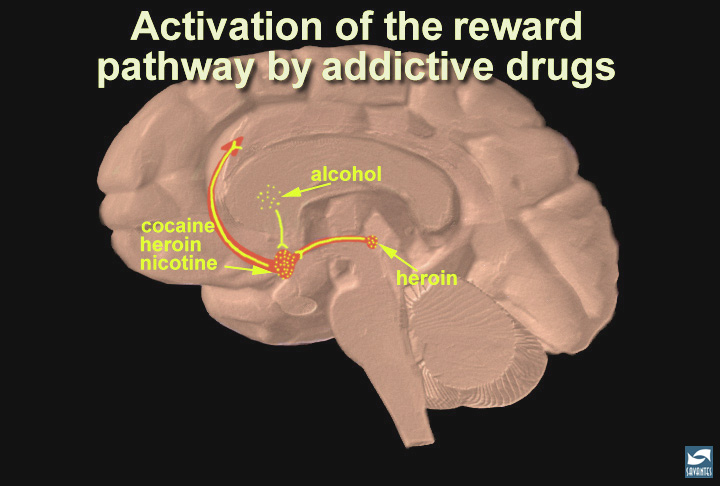 Dopamine
[Speaker Notes: All substances that cause addictive behavior increase dopamine levels in the “pleasure pathway” in our brains]
1
2
3
4
5
6
7
8
Natural Rewards and Dopamine Levels
Sex
Food
Food
200
200
150
150
DA Concentration (% Baseline)
% of Basal DA Output
100
100
Empty
50
Box Feeding
Female  Present
0
Sample
Number
0
60
120
180
Time (min)
Slide courtesy of Petros Levounis, MD
Adapted from: Di Chiara et al, Neuroscience, 1999
Adapted from: Fiorino and Phillips, J Neuroscience, 1997
[Speaker Notes: Natural rewards stimulate dopamine neurotransmission.  Eating something that you enjoy or being stimulated sexually can cause dopamine levels to increase. In these graphs, dopamine is being measured inside the brains of rats.  Its increase is shown in response to food or sex cues. This basic mechanism of controlled dopamine release and reuptake has been carefully shaped and calibrated by evolution to reward normal activities critical for our survival.]
Effects of Drugs on Dopamine Levels
250
ETHANOL
250
Dose mg/kg
Dose (g/kg ip)
200
0.5
200
0.25
1.0
0.5
2.5
1
10
150
% of Basal Release
2.5
150
0
1
2
3 hr
% of Basal Release
100
100
0
0
0
1
2
3
4
5 hr
0
1
2
3
4hr
COCAINE
MORPHINE
400
300
% of Basal Release
200
100
0
0
1
2
3
4
5 hr
NICOTINE
250
200
% of Basal Release
150
100
0
Slide courtesy of Petros Levounis, MD
Adapted from: Di Chiara and Imperato, Proceedings of the National Academy of Sciences USA, 1988; courtesy of Nora D Volkow, MD
[Speaker Notes: Here you can see, the response of the rat brain to various substances.

The response in some cases is stronger that the response to sexual activity]
0
1
2
3
4
5 hr
Effects of Amphetamines on Dopamine Levels
AMPHETAMINE
1100
1000
900
800
DA
700
% of Basal Release
600
500
Adapted from: Di Chiara and Imperato, Proceedings of the National Academy of Sciences USA, 1988; courtesy of Nora D Volkow, MD.
400
300
200
100
0
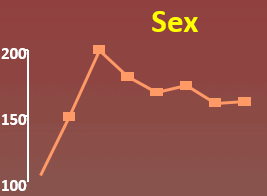 Slide courtesy of Petros Levounis, MD
[Speaker Notes: The spike in brain dopamine levels from amphetamine are 5 times as great as the levels produced by sex… (the tiny graph in the inset panel shows the relative size of the peak of dopamine in response to sex)

No wonder addictive drugs overwhelm the balance between pleasure-seeking and cognitive over-ride

The intense stimulation of the dopaminergic system causes people to do things that “don’t make sense” unless we understand the power of the compulsion produced by these overwhelming stimuli: 

Our brains did not evolve to be able to handle this type of stimulation, no matter how smart we are, or how strong our will-power is

We are left with a brain that is conditioned to prefer drug over non-drug rewards, and that overall, has a harder time appreciating all rewards due to an increase in the reward threshold caused by changes in the brain with chronic substance use.]
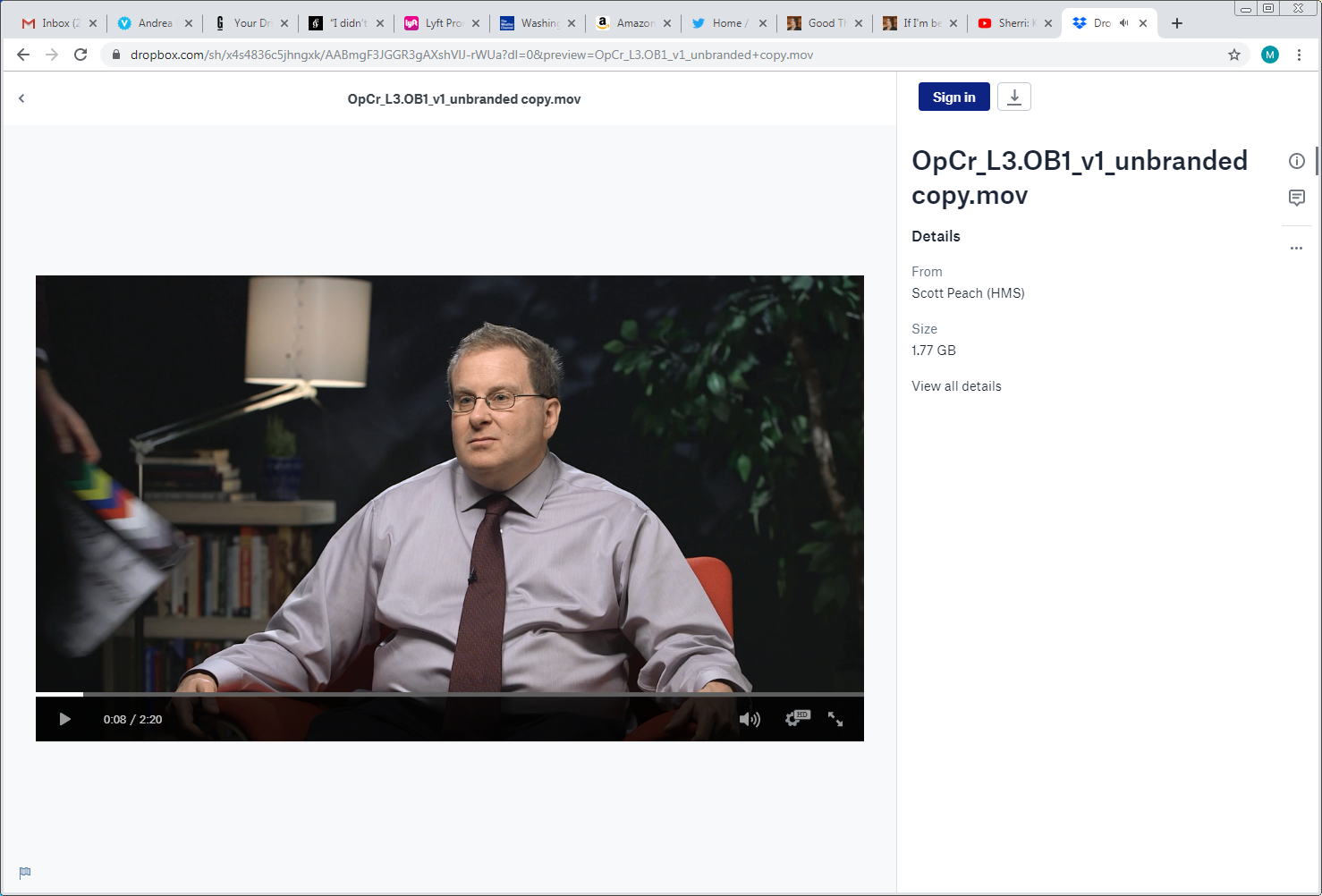 https://www.dropbox.com/sh/x4s4836c5jhngxk/AABmgF3JGGR3gAXshVlJ-rWUa?dl=0
[Speaker Notes: In this video a physician describes his struggle with substance use disorder, and the way that the drugs altered his thinking

Insert clip of physician in recovery
OpCr_L3.OB1_v1 0:00-2:20]
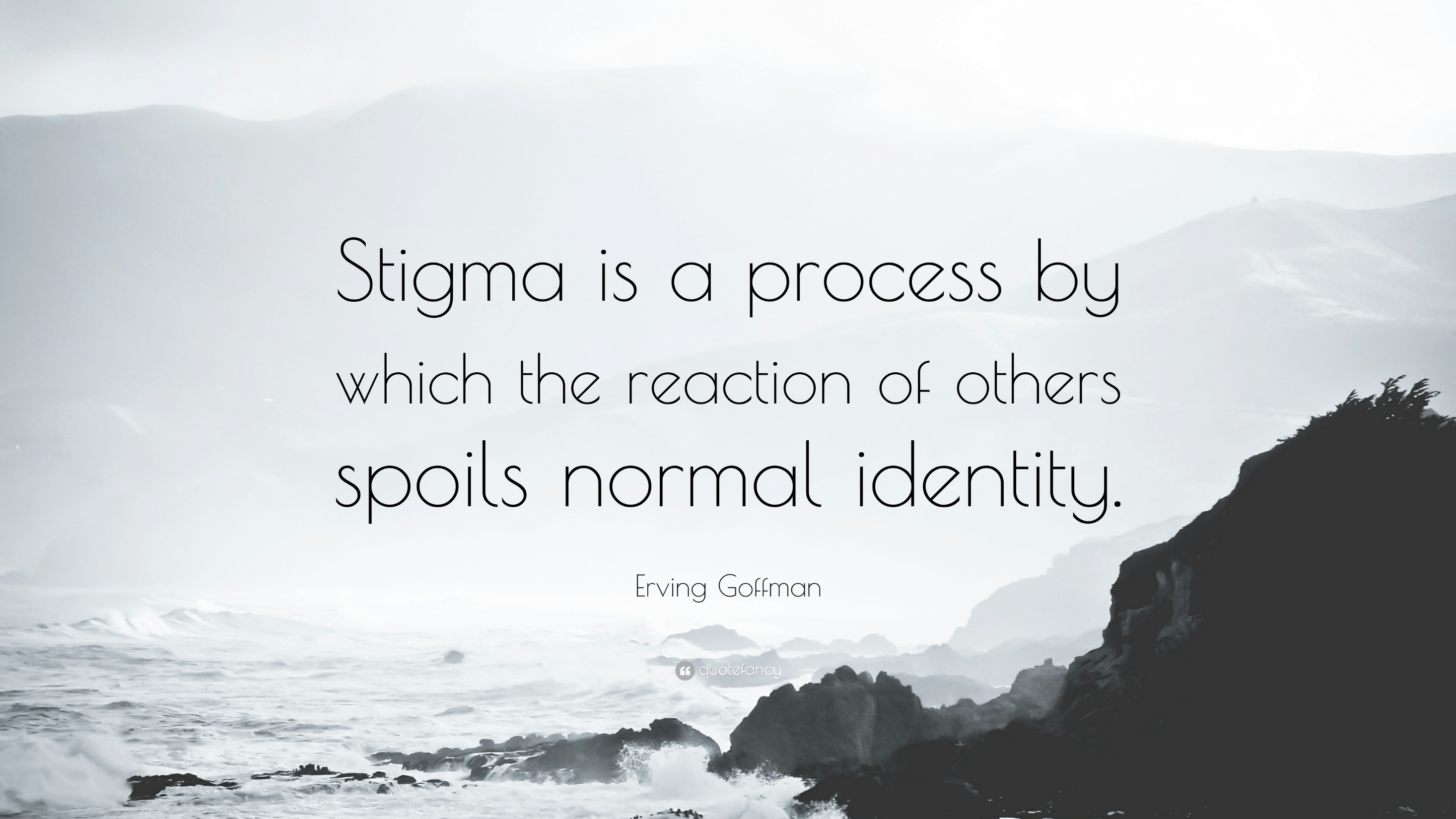 [Speaker Notes: In spite of all that we know about the causes of substance use disorders, there is still a tremendous amount of stigma associated with these conditions.

Stigma interferes with people seeking treatment, and it also sometimes interferes with us being willing to provide life-saving treatment for people with substance use disorders



(Downloaded from “Quotefancy” which appears to allow this sort of use free of charge)]
Stigma
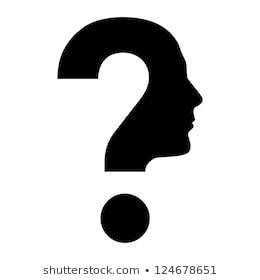 Why do you think it is socially  “ok” to express stigma toward a few groups, such as people who use drugs or are obese, but not so much toward others, such as people with physical disabilities?
[Speaker Notes: (Read slide text)

One answer is that we classify these particular problems as choices, rather than diseases;  

but do you think a child who has experienced multiple ACEs, or a baby born with a genetic predisposition is just making a bad choice when they develop a substance use disorder?]
Stigma
What are some examples of stigmatizing language used by professionals about people who have substance use disorders?
Junkie
	Addict
		Alcoholic
			Abuser
				Drug of choice
					Shooter
						Dirty
							Clean
[Speaker Notes: We also all recognize that stigma is not just something that comes from society at-large

We, in the health professions, exhibit marked stigma toward people who have SUDs

Relapse rates are similar between SUDs and many other chronic diseases

Think for a minute about the way that staff in an emergency department or clinic talk about a patient who has a substance use disorder, compared with a patient who has heart failure. And yet, the two conditions may be equally likely to kill the patient.

What are some negative consequences of stigma toward people who use drugs?

Examples include: shame; avoiding seeking treatment; avoiding seeking care for other problems; isolation; harsh legal action; denial of services; inability to find work]
Stigma
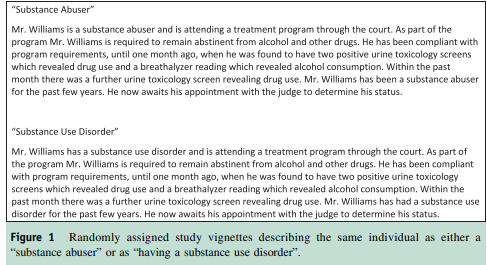 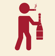 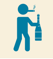 Kelly JR, 2010, Int J Drug Policy
[Speaker Notes: Researchers Kelly and Westerhoff surveyed more than 500 clinicians attending two separate mental health conferences, and randomly assigned them to read a vignette describing someone as a “substance abuser” or an identical vignette that described the person as having “a substance use disorder”.  They then asked about the clinicians’ perception of the patient and thoughts about how he should be treated.]
Stigma
Words matter
Kelly JR, 2010, Int J Drug Policy
Stigma
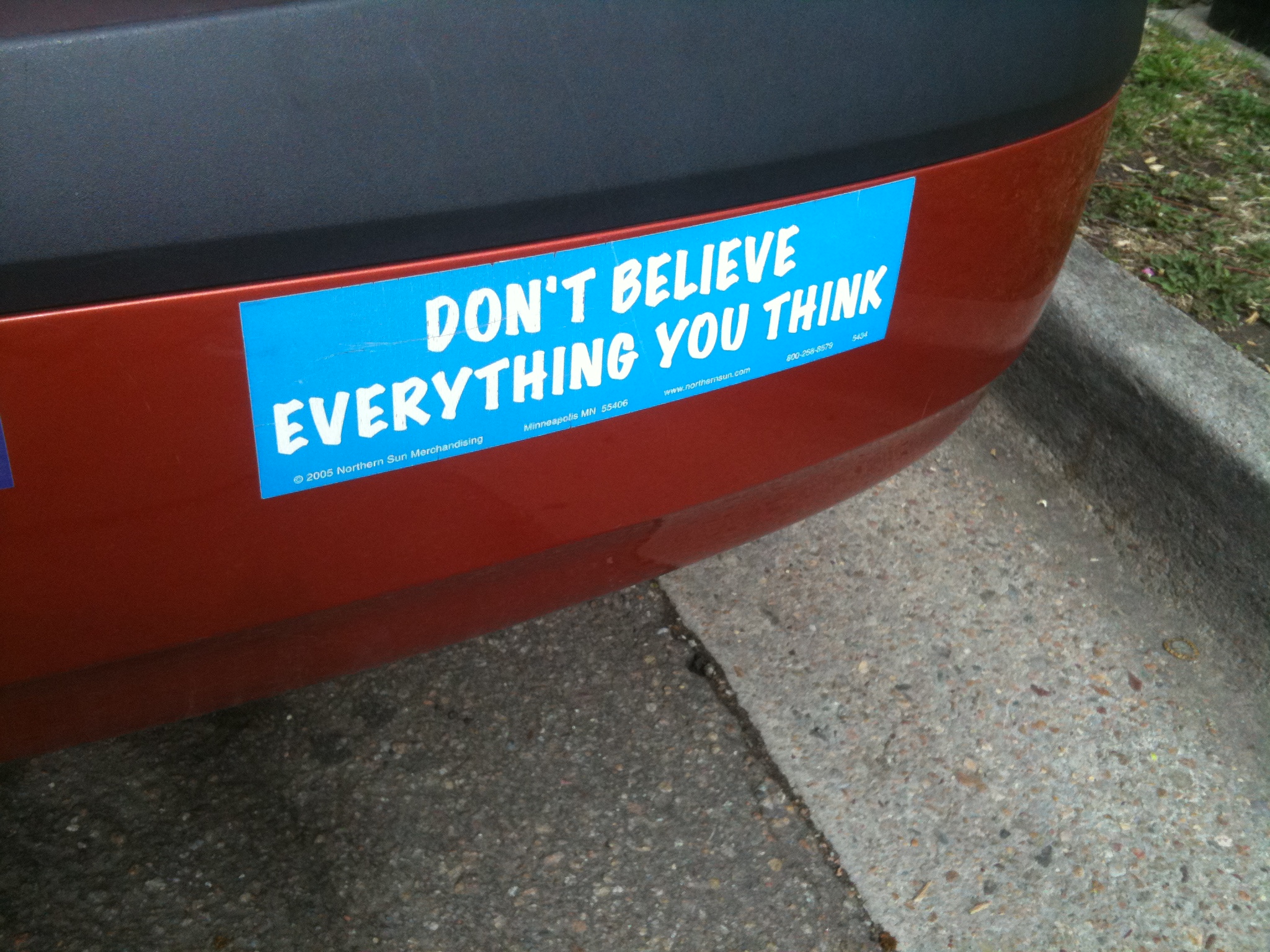 [Speaker Notes: The first step in reducing our own stigmatizing beliefs is to recognize what we are thinking, and to question it.

For example, 

“Someone who has a substance use disorder is less worthy of my care than someone who has another type of disorder”

Stigma is also often combined with lack of knowledge. For instance, in a recent survey of Massachusetts medical providers (the RISE study), 50% considered substance use disorders to be untreatable.

It’s also important to recognize the intersectionality of racial bias and stigma related to SUDs:

The epidemic of opioid overdose deaths has been attributed to “deaths of despair” among white middle-aged American men

But think about it…

Did anyone ever refer to the crack cocaine epidemic, which disproportionally affected black Americans, as representing “deaths of despair”?  

Why was that epidemic criminalized, while the opioid epidemic, which disproportionally affects white Americans, is addressed through treatment?]
Stigma
Avoid Stigmatizing Language
[Speaker Notes: https://www.bmc.org/addiction/reducing-stigma

Next, we can work on changing our language

We could launch a campaign in our institution to raise awareness of the damaging effect of stigmatizing language, and suggest alternatives


What else can we do to address substance use disorders?]
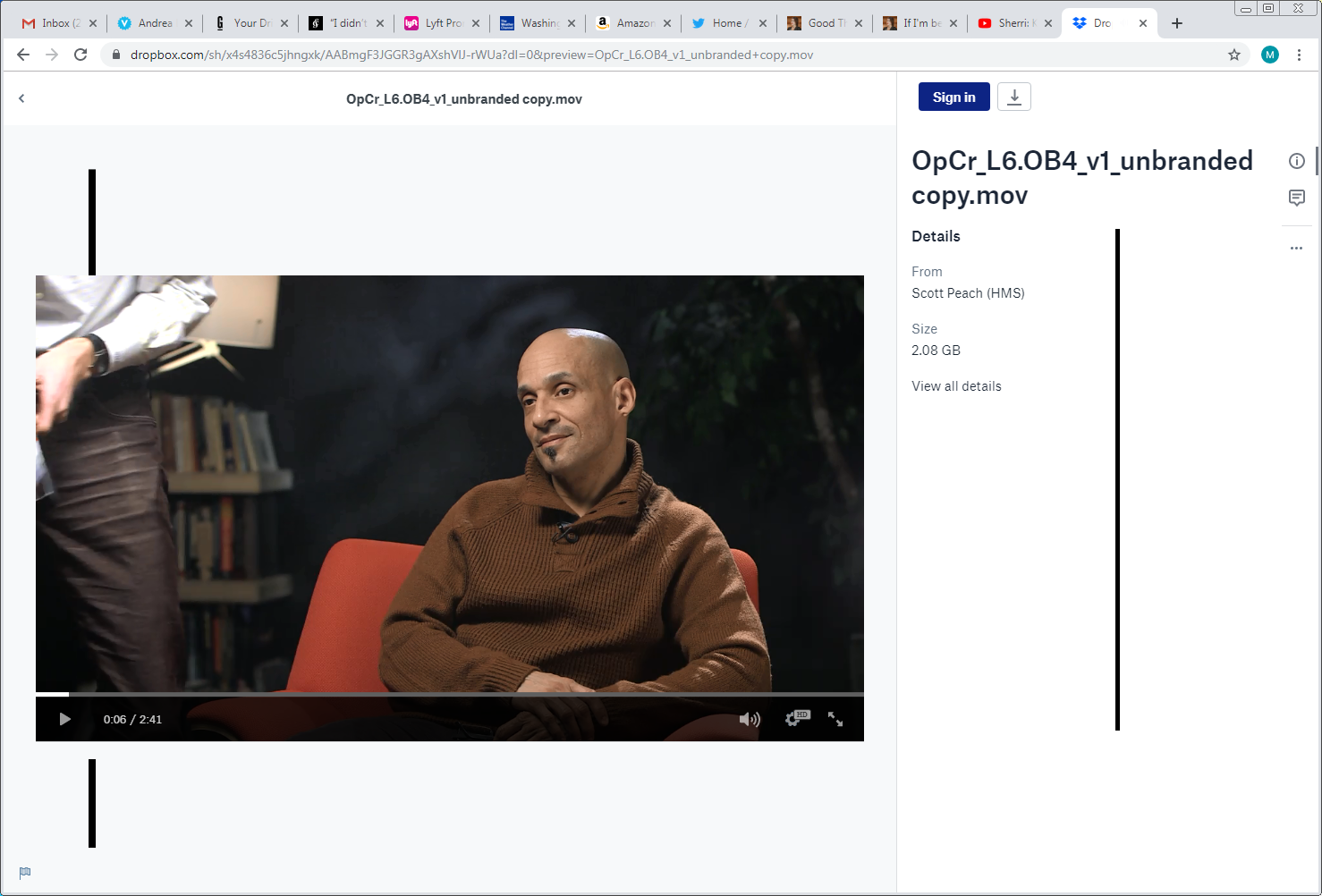 https://www.dropbox.com/sh/x4s4836c5jhngxk/AABmgF3JGGR3gAXshVlJ-rWUa?dl=0
[Speaker Notes: Here is a patient describing how effective medications for opioid use disorder have been for him

Patient describing effectiveness of MOUD
OpCR_L6.OB4_v1, 0:00-2:41]
What can we do to address substance use disorders?
Screen:
“How many times in the past year have you used an illegal drug or used a prescription medication for non-medical reasons?”
Recommend or initiate treatment
Reduce risk of harm
[Speaker Notes: “Whether we work in primary care, other clinical settings including surgical clinics, the ED, or inpatient settings, 
There is a lot that we can do to address substance use disorders.”

Screen
Recommend or initiate treatment
Reduce risk of harm

Screening for substance use disorders may be easier than you think.

This Single item screening question has reasonable sensitivity and specificity and is quick to administer

Providers often worry about screening because there are limits in what to do next. One of the points we'd like to make today is that, for OUD, you are no longer helpless. You can start treatment with buprenorphine in most cases, or refer to treatment.]
Treatment
Medications for Opioid Use Disorder
Options:
Methadone (full opioid agonist)
Buprenorphine (partial opioid agonist)
Naltrexone (opioid antagonist)
Goals: 
Alleviate physical withdrawal and craving
Opioid blockade (blunt the euphoric effect of other opioids)
Reduce or eliminate risky substance use
Normalize brain function
Decrease the risk of injection-related harms
Prevent overdose
[Speaker Notes: Review slide

“Detox” has no effect on long-term outcomes – maintenance treatment with medications is the key to success, and has been shown to reduce relapse, injection drug use, overdose, infection with HIV and hepatitis, crime, and incarceration.

Medications have a much stronger evidence-base as a stand-alone treatment than does psychosocial treatment alone.  However, behavioral health approaches to treatment are important to help patients to stabilize and to address co-occurring disorders, such as depression and PTSD.]
Treatment
What is the purpose of treating Opioid Use Disorder with long-acting opioid medications?
Euphoria
Normal
Medication Treatment
Withdrawal
Tolerance & Physical Dependence
Chronic use
Acute use
Adapted from Alford, Boston University, 2012
[Speaker Notes: Early on in drug use, euphoria is the main effect and function is preserved.  With chronic use, tolerance develops and euphoria is replaced by needing to use in order to avoid withdrawal.  Medication treatment aims to restore normal functioning by eliminating both euphoria and withdrawal, and returning the person to a psychological and physiologic state that is similar to their pre-drug-use state.]
Pharmacotherapy for Opioid Use Disorder:  Methadone
How it works
Full mu opioid receptor agonist
Very long-acting; dose is titrated every 3-4 days
Dose 1x/day for OUD; TID dosing for pain.
Who can offer methadone for treatment of a opioid use disorder (OUD)?
Only designated Opioid Treatment Programs (OTP)
Illegal to prescribe methadone for treatment of OUD in general practice
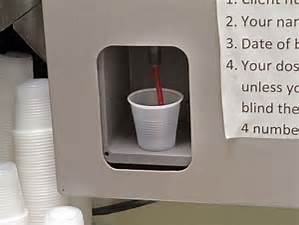 [Speaker Notes: (OUD=Opioid use disorder)  

Methadone’s once daily dosing allows patients to get out of the cycle of addiction (binge/intoxication, withdrawal, preoccupation/anticipation)- which gets in the way of everyday life, and allows their brains and behavior to stabilize

In spite of the stigma surrounding methadone, the evidence is clear that methadone is  highly effective medication for retaining people in treatment and preventing adverse effects, including death.]
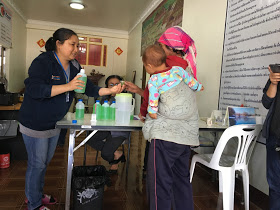 Mom receiving a methadone dose in a rural methadone clinic in Thailand
December, 2018
[Speaker Notes: Methadone is offered all over the world, and methadone and buprenorphine are among the WHO list of 100 essential medications that should be available worldwide]
Pharmacotherapy for OUD: Methadone
Benefits
Limitations
Daily, observed dosing
Structured environment
Multi-disciplinary approach
Well studied:  proven to decrease overdose deaths, hepatitis and HIV, criminal activity; increase employment; and to be cost-effective
Good treatment retention rates
Risk of overdose 
Medication interactions (many)
Slow titration results in longer time to stabilize on dose
Poor access in rural areas
Risk of QT prolongation (although questioned in some recent studies)
Environment may be a trigger for relapse 
Stigma 
Inconvenience
[Speaker Notes: OUD=opioid use disorder]
Pharmacotherapy for Opioid Use Disorder: Buprenorphine
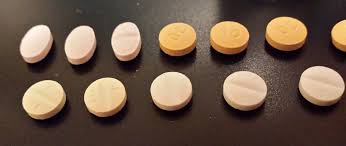 How it works
Partial mu opioid agonist 
Binds tightly to receptor, long lasting
Formulated with naloxone - deterrent to injection
Sublingual tablets and films, and newer injectable & implant 
Who can prescribe
Physicians who have DATA-2000 waiver (DEA-X ) – requires 8 hour training course
As of 2017, NPs, PAs, CNSs, CRNAs, and CNMs can all qualify to prescribe by taking the 8-hour course plus 16 additional hours
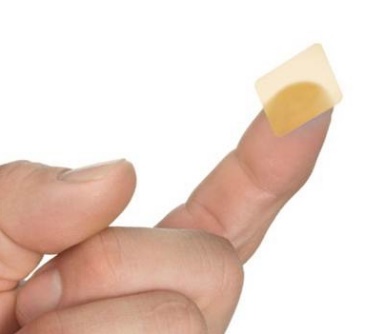 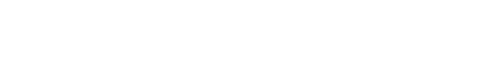 [Speaker Notes: How it works:
Combining buprenorphine with naloxone encourages patients to take the medication sublingually, as a medication, rather than dissolving it and injecting it (which increases intoxicating effect).  When the medication is dissolved under the tongue the naloxone is inactivated, but if it is injected it is active and can precipitate withdrawal.

As of 2017, NPs (nurse practitioners), PA’s (Physician Assistants), CNSs (Clinical Nurse Specialists), CRNAs (Clinical Nurse Anethetists), and CNMs (certified nurse midwives) may take both the eight-hour DATA-waiver course for treatment of opioid use disorder, that physicians currently take, and the additional 16-hour course offered to meet the requirements for the DATA-2000 waiver

Supervising physician must be DEA waived as well]
Why is overdose potential low with buprenorphine?
Agonist: Methadone,
              Heroin, etc.
Respiratory suppression, death
Opioid
Effects
Partial Agonist: Buprenorphine
Antagonist: Naltrexone
Log dose
Compton WM et al. N Engl J Med 2016;374:154-163
[Speaker Notes: Because buprenorphine is a partial agonist, it has a ceiling for its intoxication and also for its respiratory suppression effects.  By itself it does not cause overdose deaths.

However, when combined with benzodiazepines or alcohol, overdose death is possible, and 
there is a high risk of overdose death if buprenorphine is accidentally consumed by babies or toddlers

Keep in mind that it is still activating by 50% - in an opioid naive brain, this activation will cause intoxication, compared to an opioid dependent brain, where their natural opioid function is affected]
Pharmacotherapy for OUD: Buprenorphine
Limitations
Limited access due to reluctance to prescribe
Risk of diversion
(long-acting forms may solve this problem)
Benefits
Lower risk of overdose and sedation than with methadone
Minimal medication interactions
Privacy and convenience
Treatment integrated into primary care
Important tool when problems arise during chronic opioid therapy
Home induction safe and effective
Effective analgesic (and some forms of buprenorphine approved for pain management)
[Speaker Notes: Be careful with concurrent use of benzos when prescribing buprenorphine—overdose deaths can occur from high-dose benzos and bup

Review these points if you have time: 

Probuphine Implant approved for stable patients on ≤8 mg buprenorphine
requires special training, surgical procedure to implant.  Effective x 6 months, but never achieves > 8 mg oral dose drug levels, and wanes over 6 months.  Very expensive.
Subcutanous injection appears to very effective and reduces concerns about diversion

Buprenorphine buccal film and Transdermal Patch are approved for pain. Buprenorphine/naloxone is not FDA approved for pain management

A patch does NOT require DEA x waiver and is a good alternative for pain management]
What is the impact of pharmacotherapy on overdose deaths?
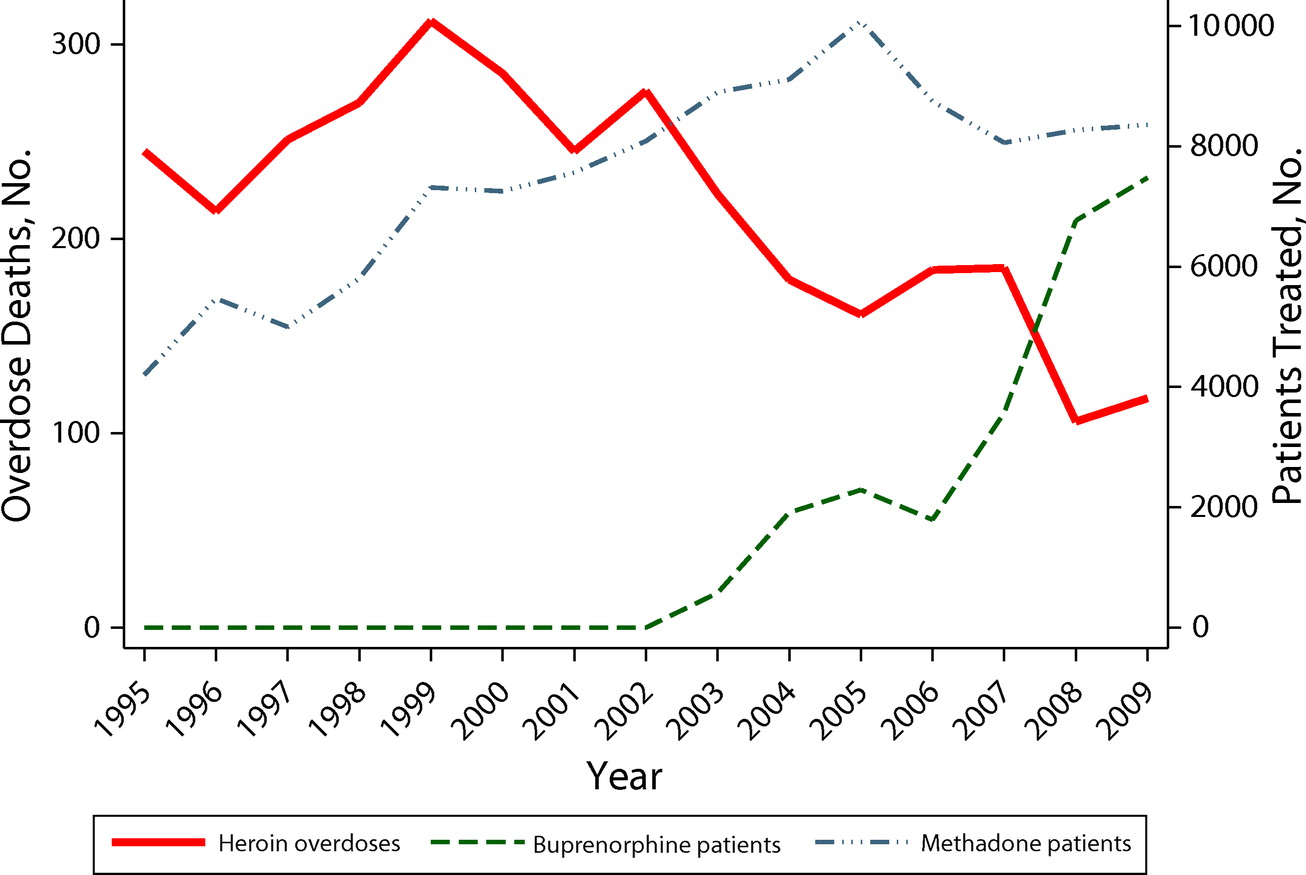 Schwartz, AJPH, 2012
[Speaker Notes: This graph shows the decline in heroin overdose deaths in Baltimore, in tandem with increasing access to buprenorphine and methadone]
What does the differential prescribing of buprenorphine by race look like?
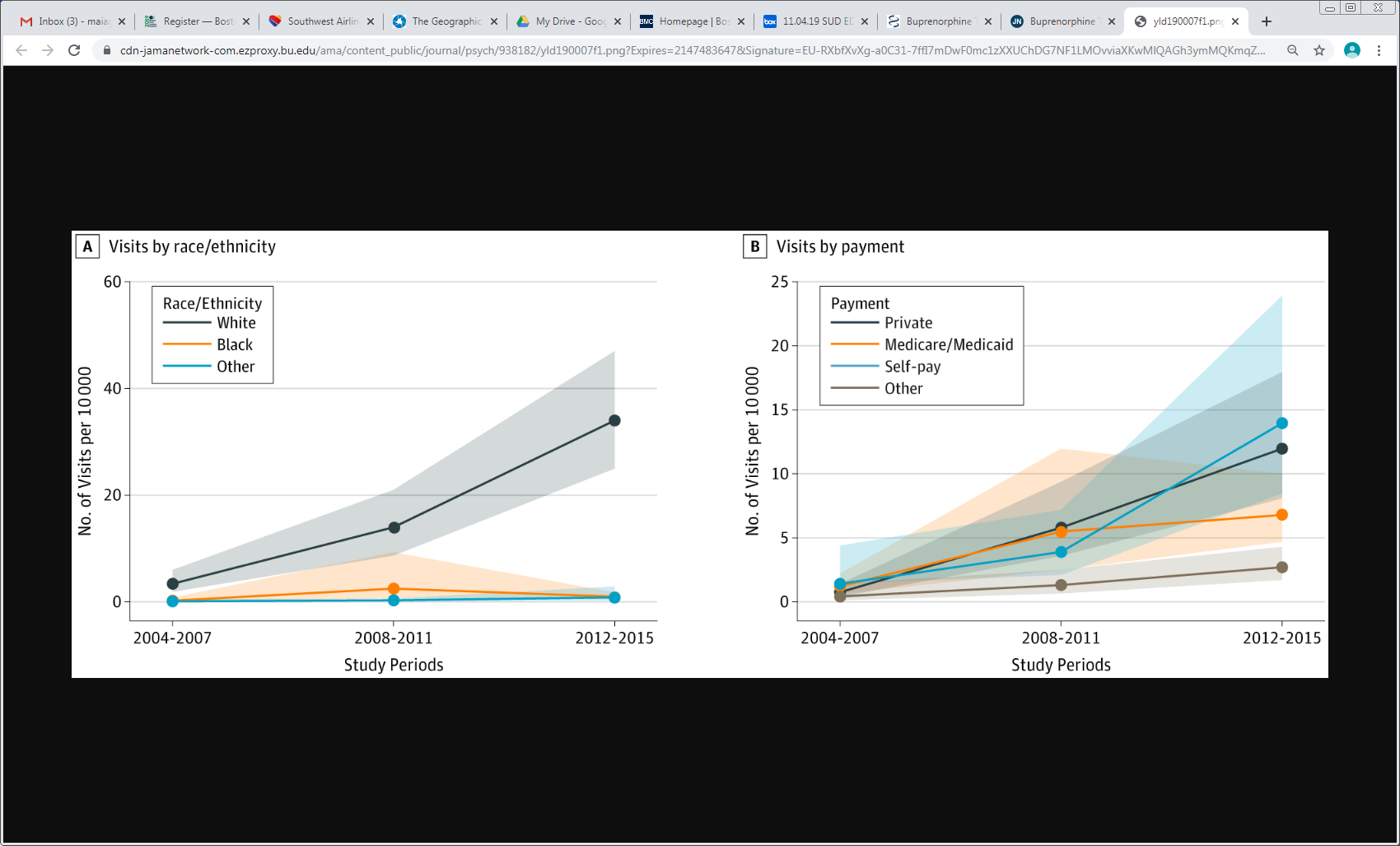 Lagisetty, JAMA Psychiatry, 2019
[Speaker Notes: Unfortunately, some patients are more likely to receive access to buprenorphine than other. 

Recent work from Lagisetty et al shows that while the number of buprenorphine visits is rising nationally, whites were far more likely to receive a buprenorphine prescription than patients of any other race. 

In addition, private insurance or self-pay were more common methods of payment than Medicare/Medicaid or other.]
Pharmacotherapy for OUD: Naltrexone
How it works
Opioid antagonist 
Patients must be off opioids for 7-10 days as antagonist effects can cause acute withdrawal.
Two formulations available:
Oral 50 mg PO daily—largely ineffective for opioid use disorder
Extended-release injectable (Vivitrol) 380 mg IM monthly
Who can prescribe
Any prescriber
Pharmacotherapy for OUD: Naltrexone
Benefits
No withdrawal if stopped
Also effective in alcohol use disorder treatment
No respiratory depression or sedation
Not a controlled substance, no restrictions on prescribing
Early retention appears similar to buprenorphine if successful initiation is achieved
Tanum, JAMA Psychiatry, 2017
Lee, Lancet, 2018
Pharmacotherapy for OUD: Naltrexone
Limitations
Structured review (Jarvis, 2018, Addiction) concluded:
“Many individuals intending to start extended-release naltrexone (XR-NTX) do not, and most who do start XR-NTX discontinue treatment prematurely, two factors that limit its clinical utility significantly.”
Population-based study of patients in the year after non-fatal overdose in Massachusetts (Larochelle, 2018, Annals) found:
Both methadone and buprenorphine decreased all-cause and opioid-related mortality, but did not find this for naltrexone.  Median treatment duration was 5 months for methadone, 4 months for buprenorphine, and 1 month from naltrexone.
[Speaker Notes: In practice, Injectable naltrexone has significant limitations.  Because of the need for opioid abstinence prior to starting it, it is difficult to start this medication in an office-based setting.  

Many patients do not continue the medication after the first month of treatment.]
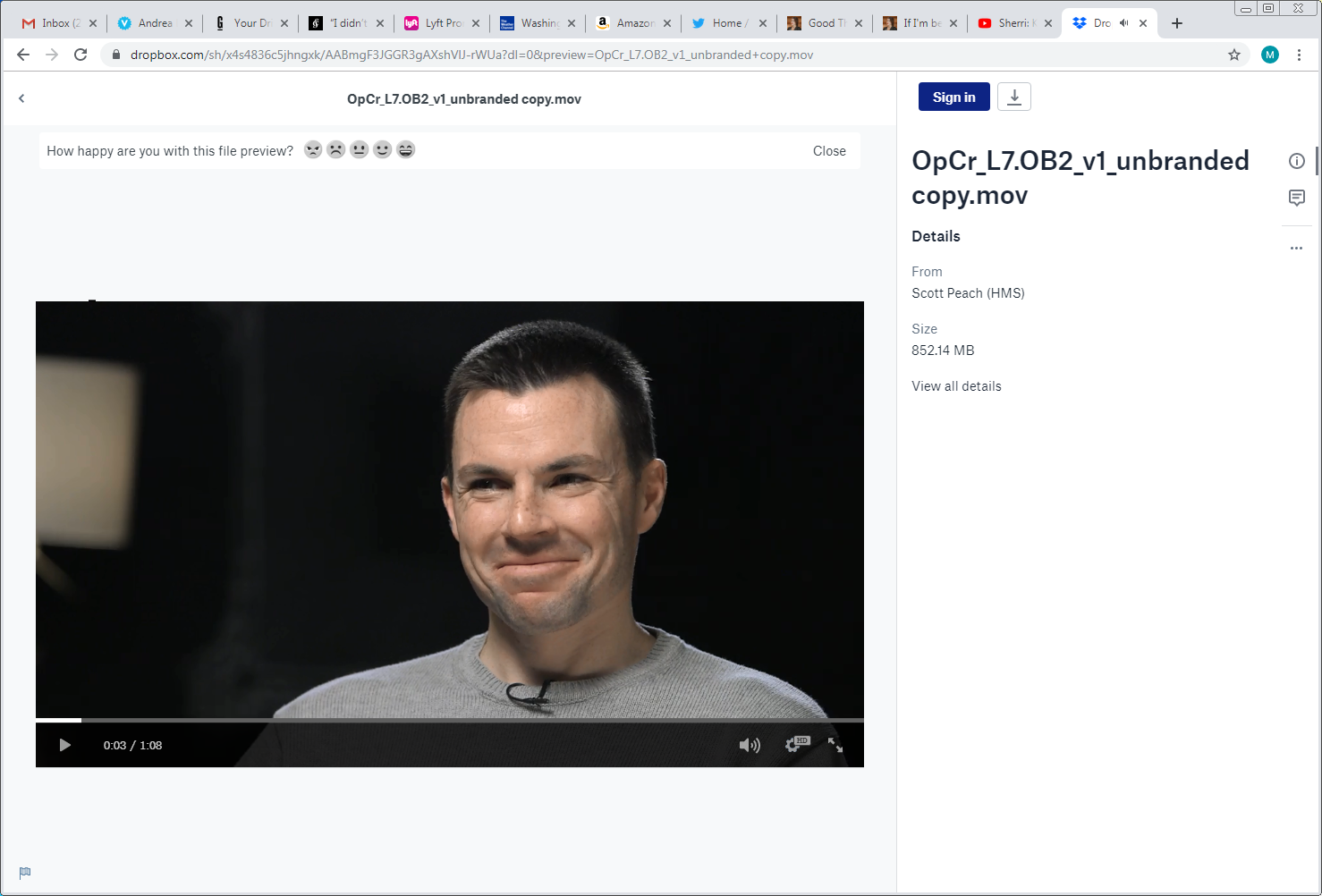 https://www.dropbox.com/sh/x4s4836c5jhngxk/AABmgF3JGGR3gAXshVlJ-rWUa?dl=0
[Speaker Notes: Patient turned recovery coach talking about the long term nature of disease
OpCR_L7.OB2_v1, 0:00-1:08]
Overdose Prevention
Important for anyone at risk of having or witnessing an overdose, including friends and family
Naloxone  (“Narcan”) reverses opioid overdose
Overdose education and naloxone save lives
Populations: syringe exchange, exit from jail, in drug treatment, prescribed opioids, anyone in treatment for OUD, past overdose, opioid prescriptions with benzodiazepines, etc/ 
PrescribetoPrevent.org
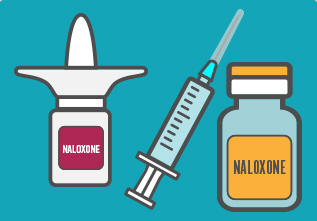 Overdose Prevention
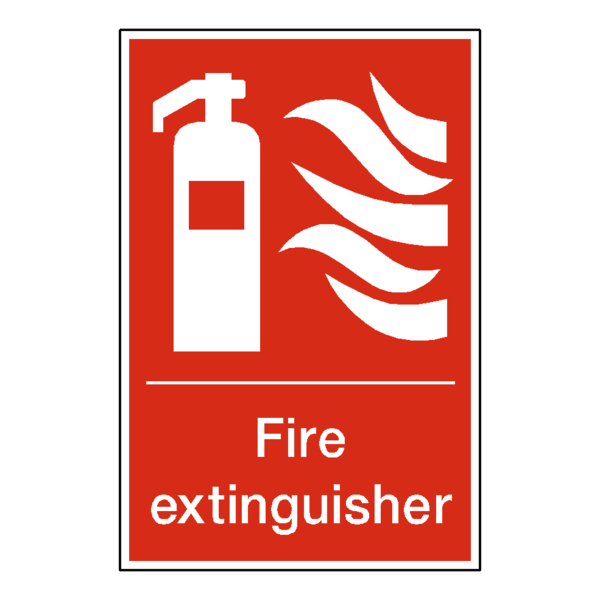 Naloxone availability
Available for free at needle-exchange sites
Masshealth and Medicare plans cover the cost of a naloxone prescription
Most private insurers now cover
Available at most Massachusetts pharmacies 
No need for a prescription – just ask!
Ideal state
Immediate access to MOUD for all who need it
Naloxone co-prescribing for all at risk of having or witnessing an overdose 
Comprehensive pain management training
Comprehensive data dashboard to track outcomes – prevention, screening, prescribing, treatment, and more. 
Comprehensive care for patients with SUD that incorporates their social determinants of health and other behavioral needs
What are next steps towards that state?
Combat stigma
Implement screening
Expand overdose prevention and naloxone distribution
Organize primary care, emergency teams, and other qualified providers to provide medication treatment
Collaborate with behavioral health providers
Address social barriers to health
[Speaker Notes: You can take specific steps to address substance use disorders in your health care system
(review slide)]
Thank you to members of the consortium from…
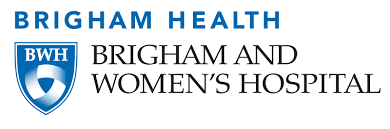 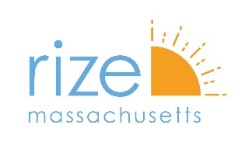 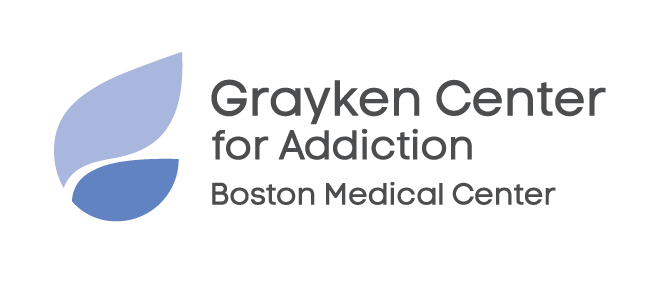 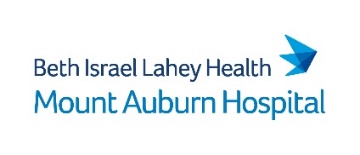 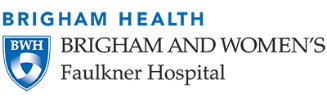 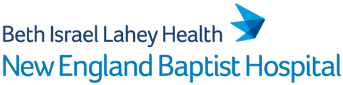 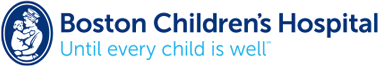 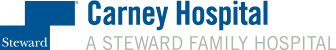 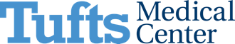 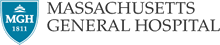 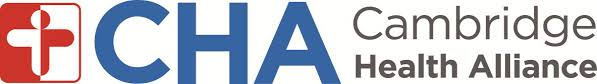 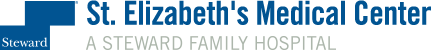 References
Amato, L., Minozzi, S., Davoli, M., & Vecchi, S. (2011). Psychosocial combined with agonist maintenance treatments versus agonist maintenance treatments alone for treatment of opioid dependence. Cochrane database of systematic reviews, (10). 

Cunningham, C. O., Giovanniello, A., Li, X., Kunins, H. V., Roose, R. J., & Sohler, N. L. (2011). A comparison of buprenorphine induction strategies: patient-centered home-based inductions versus standard-of-care office-based inductions. Journal of substance abuse treatment, 40(4), 349-356.

Dube, S. R., Felitti, V. J., Dong, M., Chapman, D. P., Giles, W. H., & Anda, R. F. (2003). Childhood abuse, neglect, and household dysfunction and the risk of illicit drug use: the adverse childhood experiences study. Pediatrics, 111(3), 564-572

Felitti, V. J. (2002). The relation between adverse childhood experiences and adult health: Turning gold into lead. The Permanente Journal, 6(1), 44.

Hostinar, C. E., Johnson, A. E., & Gunnar, M. R. (2015). Early social deprivation and the social buffering of cortisol stress responses in late childhood: An experimental study. Developmental psychology, 51(11), 1597.
Jarvis, B. P., Holtyn, A. F., Subramaniam, S., Tompkins, D. A., Oga, E. A., Bigelow, G. E., & Silverman, K. (2018). Extended‐release injectable naltrexone for opioid use disorder: a systematic review. Addiction, 113(7), 1188-1209.
Larochelle 2018 Annals 

Kelly, J. F., Wakeman, S. E., & Saitz, R. (2015). Stop talking ‘dirty’: clinicians, language, and quality of care for the leading cause of preventable death in the United States. The American journal of medicine, 128(1), 8-9.

Lagisetty, P. A., Ross, R., Bohnert, A., Clay, M., & Maust, D. T. (2019). Buprenorphine Treatment Divide by Race/Ethnicity and Payment. JAMA Psychiatry.

Lee, J. D., Nunes Jr, E. V., Novo, P., Bachrach, K., Bailey, G. L., Bhatt, S., ... & King, J. (2018). Comparative effectiveness of extended-release naltrexone versus buprenorphine-naloxone for opioid relapse prevention (X: BOT): a multicentre, open-label, randomised controlled trial. The Lancet, 391(10118), 309-318.

Lee, J. D., Vocci, F., & Fiellin, D. A. (2014). Unobserved “home” induction onto buprenorphine. Journal of addiction medicine, 8(5), 299-308.

Lewis, M. (2018). Brain change in addiction as learning, not disease. New England Journal of Medicine, 379(16), 1551-1560.

Lim, J. K., Bratberg, J. P., Davis, C. S., Green, T. C., & Walley, A. Y. (2016). Prescribe to prevent: overdose prevention and naloxone rescue kits for prescribers and pharmacists. Journal of addiction medicine, 10(5), 300.
Mattick, R. P., Breen, C., Kimber, J., & Davoli, M. (2014). Buprenorphine maintenance versus placebo or methadone maintenance for opioid dependence. Cochrane database of systematic reviews, (2).

Mersky, J. P., Topitzes, J., & Reynolds, A. J. (2013). Impacts of adverse childhood experiences on health, mental health, and substance use in early adulthood: A cohort study of an urban, minority sample in the US. Child abuse & neglect, 37(11), 917-925.

Reilly, M. T., Noronha, A., Goldman, D., & Koob, G. F. (2017). Genetic studies of alcohol dependence in the context of the addiction cycle. Neuropharmacology, 122, 3-21.

Schwartz, R. P., Gryczynski, J., O’Grady, K. E., Sharfstein, J. M., Warren, G., Olsen, Y., ... & Jaffe, J. H. (2013). Opioid agonist treatments and heroin overdose deaths in Baltimore, Maryland, 1995–2009. American journal of public health, 103(5), 917-922.

Smith, P. C., Schmidt, S. M., Allensworth-Davies, D., & Saitz, R. (2010). A single-question screening test for drug use in primary care. Archives of internal medicine, 170(13), 1155-1160.

Tanum, L., Solli, K. K., Benth, J. Š., Opheim, A., Sharma-Haase, K., Krajci, P., & Kunøe, N. (2017). Effectiveness of injectable extended-release naltrexone vs daily buprenorphine-naloxone for opioid dependence: a randomized clinical noninferiority trial. JAMA psychiatry, 74(12), 1197-1205.
Resources
ASAM. National Practice Guideline for the use of medications in the treatment of addiction involving opioid use: http://www.asam.org/docs/default-source/practice-support/guidelines-and-consensus-docs/asam-national-practice-guideline-supplement.pdf

SAMHSA TIP 63. Medications for Opioid Use Disorder: https://store.samhsa.gov/product/TIP-63-Medications-for-Opioid-Use-Disorder-Full-Document-Including-Executive-Summary-and-Parts-1-5-/SMA19-5063FULLDOC 

Providers Clinical Support System. Including MOUD Waiver Training: https://pcssnow.org/

NIDA. Understanding Drug Abuse and Addiction: What Science Says: 
https://www.drugabuse.gov/understanding-drug-abuse-addiction-what-science-says 

The Grayken Center for Addiction. Reducing Stigma and Words Matter Guide: https://www.bmc.org/addiction/reducing-stigma 

The Grayken Center for Addiction and IHI. Effective Strategies for Hospitals Responding to the Opioid Crisis: http://www.ihi.org/resources/Pages/Publications/Effective-Strategies-for-Hospitals-Responding-to-Opioid-Crisis.aspx

Shatterproof. In It Together. https://www.shatterproof.org/inittogether
Appendix
How to recognize an Opioid Overdose
Blue lips and fingertips 
Limp and pale
Small pupils
Breathing slow, irregular or has stopped 
Pulse slow, erratic, absent
Nonresponsive to voice or sternal rub
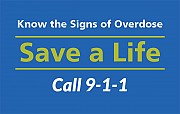 54
Appendix
Responding to a Suspected  Overdose
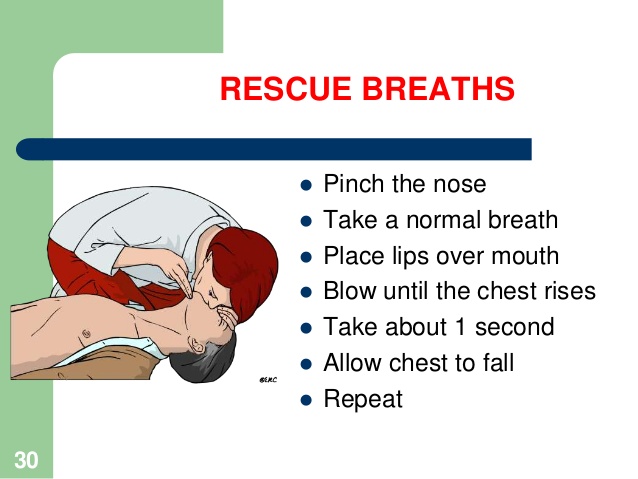 Assess the scene
Assess the person
Call 911
Rescue breathing
Administer Naloxone
Stay with the person until help arrives
55
Appendix
Massachusetts Consultation Service for the Treatment of Addiction and Pain (MCSTAP)
MISSION: To support primary care teams in increasing their capacity for, and comfort in, using evidence-based practices in screening for, diagnosing, treating and managing care of all patients with chronic pain and/or SUD.
Real-time phone consultation on safe prescribing and managing care for adults with chronic pain, SUD or both
Information on community-based resources to address patient needs
Free consultations on all patients statewide, regardless of insurance
Call 1-833-PAIN-SUD (1-833-724-6783), Monday to Friday, 9 a.m. – 5 p.m.
Consults on questions across a broad range of topics, from managing medications (including opioids, MAT and non-opioid pain medications) to pain management strategies
Staffed by physician consultants with expertise in addiction and pain
Funded by Massachusetts Executive Office of Health and Human Services
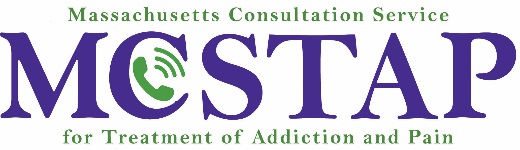 Appendix
“Words matter” pledge
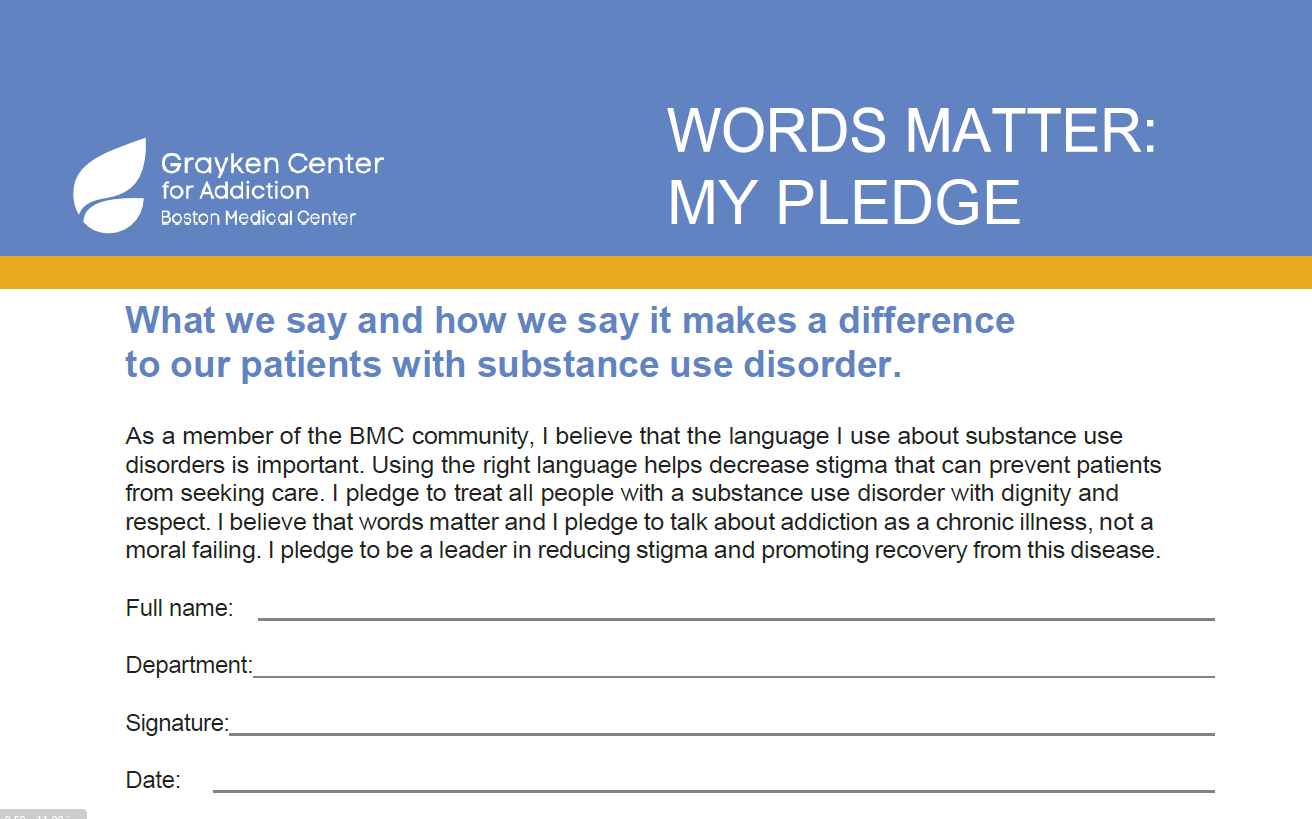 [Speaker Notes: You can even consider introducing the possibility of change throughout the system where you work.  This “Words Matter” pledge” is sent out to everyone who works at Boston Medical Center.]